স্বাগত
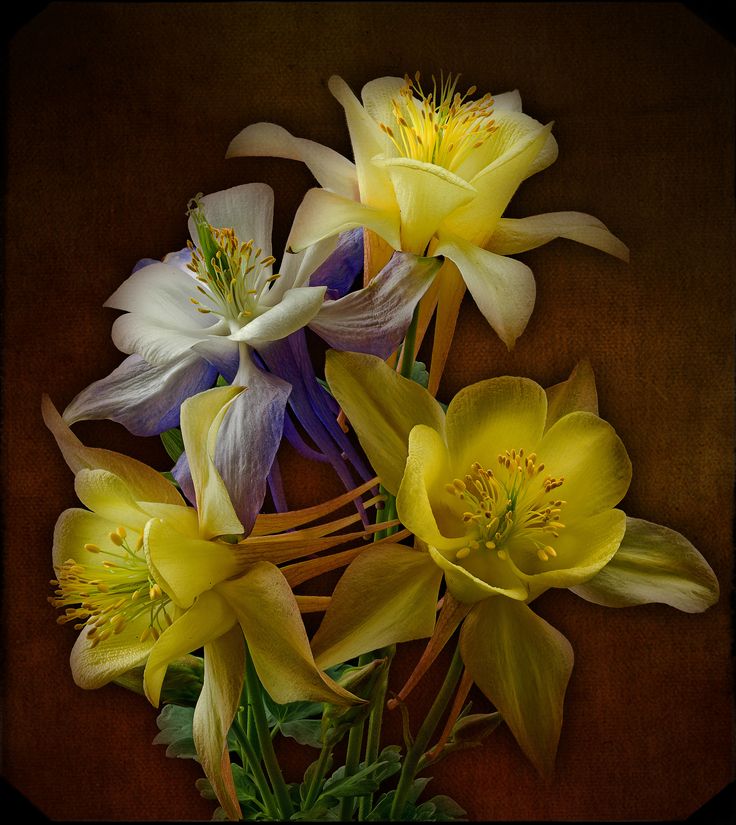 পরিচিতি
শিক্ষক পরিচিতি
যীশু রঞ্জন দাস
সহকারি শিক্ষক(বিজ্ঞান)
বামৈ সরকারি উচ্চ বিদ্যালয়
লাখাই, হবিগঞ্জ 
ই মেইলঃ jishumsc@gmail.com
পাঠ পরিচিতি
শ্রেণিঃ দশম
বিষয়ঃ পদার্থ বিজ্ঞান
অধ্যায়ঃ দশম
শিক্ষার্থীর সংখ্যাঃ ৩০ জন
সময়ঃ ৪৫ মিনিট
তারিখঃ ০1-০6-২০20 ইং
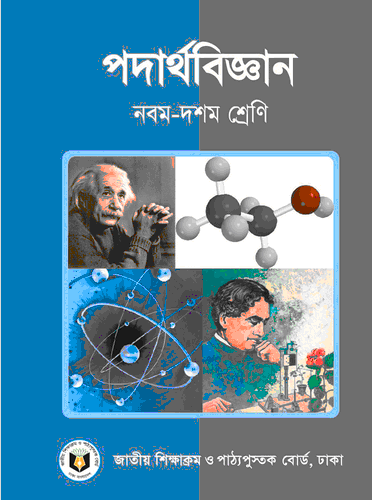 এসো আমরা কিছু ছবি দেখি
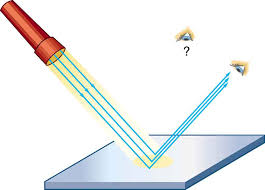 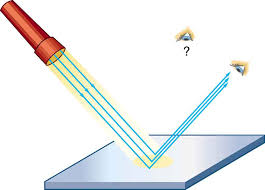 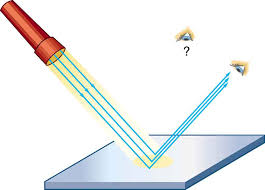 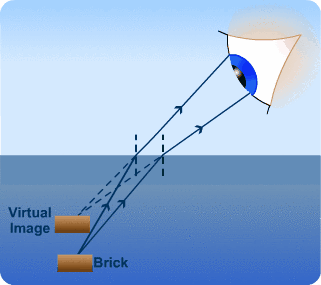 বায়ু
পানি
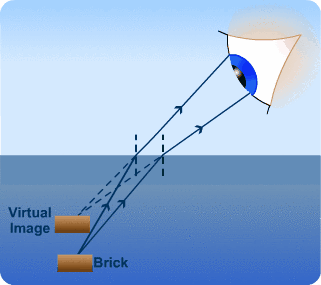 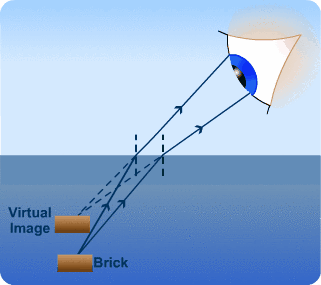 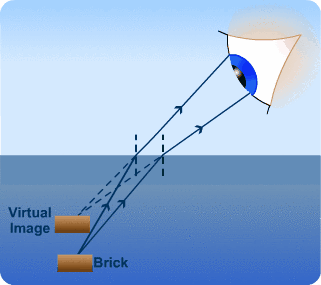 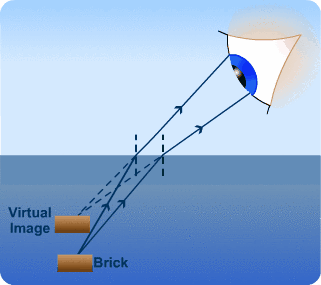 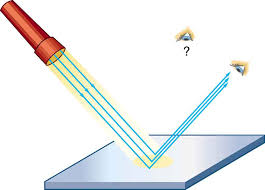 বায়ু
পানি
আলোর প্রতিসরণ
শিখনফল
এই পাঠ শেষে শিক্ষার্থীরা
প্রতিসরণ কী তা বলতে পারবে।
প্রতিসরণের সূত্রগুলো ব্যাখ্যা করতে পারবে।
আপেক্ষিক প্রতিসরণাঙ্ক ও পরম প্রতিসরণাঙ্কের মধ্যে পার্থক্য করতে পারবে।
আলোর প্রতিসরণঃ আলোকরশ্মি যখন এক স্বচ্ছ মাধ্যম থেকে অন্য স্বচ্ছ মাধ্যমে যাওয়ার সময় মাধ্যমদ্বয়ের বিভেদ তলে তীর্যকভাবে                 আপতিত আলোকরশ্মির দিক পরিবর্তন করার ঘটনাকে আলোর প্রতিসরণ বলে।
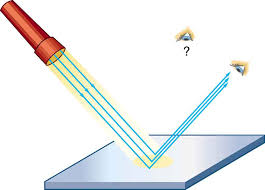 বিভেদ তল
প্রতিসরণের সূত্রঃ আলোর প্রতিসরণ দুটি সূত্র মেনে চলে। যথাঃ
১। আপতিত রশ্মি, আপতন বিব্দুতে বিভেদ তলের উপর অঙ্কিত অভিলম্ব এবং প্রতিসরিত রশ্মি একই সমতলে থাকে।
২। একজোড়া নির্দিষ্ট মাধ্যম ও নির্দিষ্ট রঙের আলোর জন্য আপতন কোণের সাইন ও প্রতিসরণ কোণের সাইনের অনুপাত সর্বদা ধ্রুব থাকে।
  এই ধ্রুব সংখ্যাকে Ŋ দ্বারা প্রকাশ করা হয়।
এবার ঘটনাটি লক্ষ্য করি
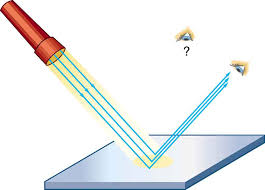 আপতিত রশ্মি
অভিলম্ব
বিভেদতল
i
বায়ু
পানি
r
প্রতিসরিত রশ্মি
চল এবার একটি ভিডিও দেখি
একক কাজ
১। আপতন রশ্মি কী ?
২। অভিলম্ব কী ?
৩। প্রতিসরিত রশ্মি কী ?
দ্বিতীয় সূত্রের ব্যাখ্যাঃ
যদি আপতন কোণকে i প্রতিসরণ কোণকে  r দ্বারা প্রকাশ করা হয় তাহলে  
		  = ধ্রুব সংখ্যা। 

এখন আপতন কোণ পরিবর্তন করে 
i1,i2, i3…….ইত্যাদি করলে প্রতিসরণ কোণ যদি যথাক্রমে r1, r2, r3…….ইত্যাদি হয়, তাহলে প্রতিসরণের দ্বিতীয় সূত্রানুযায়ী,
আপেক্ষিক প্রতিসরণাঙ্কঃ একজোড়া নির্দিষ্ট মাধ্যম ও নির্দিষ্ট রঙের আলোর জন্য আপতন কোণের সাইন ও প্রতিসরণ কোণের সাইনের অনুপাত সর্বদা যে ধ্রুব হয় তাকে প্রথম মাধ্যমের সাপেক্ষে দ্বিতীয় মাধ্যমের প্রতিসরণাঙ্ক বলে।
পানি মাধ্যমে আপতন কোণ i এবং কাচ মাধ্যমে প্রতিসরণ কোণ r হলে, পানির সাপেক্ষে কাচের আপেক্ষিক প্রতিসরণাঙ্ক,
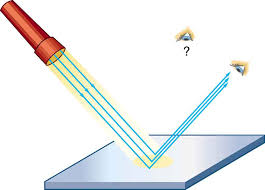 পানি
i
কাচ
r
পরম প্রতিসরণাঙ্কঃ 
আলোক রশ্মি যখন শূন্য মাধ্যম থেকে কোন বস্তু মাধ্যমে তীর্যকভাবে প্রবেশ করে তখন নির্দিষ্ট রঙের আলোর জন্য আপতন কোণের সাইন ও প্রতিসরণ কোণের সাইনের অনুপাতকে ঐ মাধ্যমের পরম প্রতিসরণাঙ্ক বলে। 
শূন্য মাধ্যমে আপতন কোণ i এবং বস্তু মাধ্যমে প্রতিসরণ কোণ r হলে ঐ মাধ্যমের পরম প্রতিসরণাঙ্ক
মূল্যায়ন
একটি আলোক রশ্মি 360 ডিগ্রী আপতন কোণে পানির ভিতরে তীর্যকভাবে প্রবেশ করে 240 ডিগ্রী কোণে কাচে প্রতিসরিত হয়। পানির সাপেক্ষে কাচের প্রতিসরণাঙ্ক বের কর।
বাড়ির কাজ
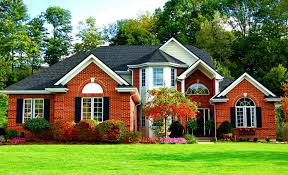 ১। আপেক্ষিক প্রতিসরণাঙ্ক ও পরম প্রতিসরণাঙ্কের মধ্যে দুইটি পার্থক্য লেখ।
২। বায়ুর সাপেক্ষে কাচের প্রতিসরণাঙ্ক 1.5 এবং আপতন কোন 400 ডিগ্রী হলে প্রতিসরণ কোণ বের কর।
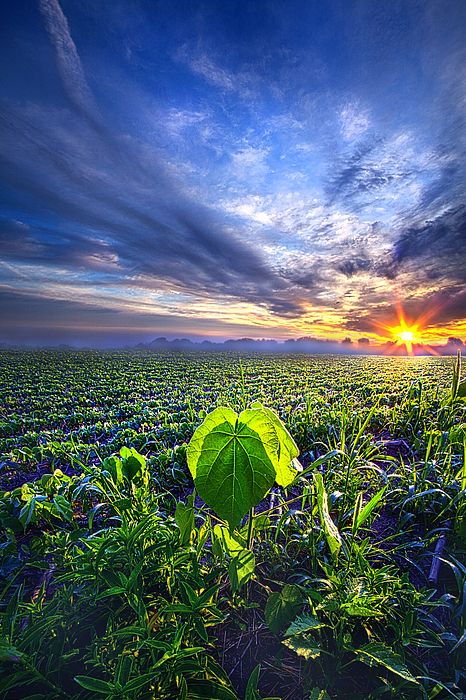 আজকের মত ক্লাস এখানেই শেষ, সবাইকে ধন্যবাদ
আবার দেখা হবে